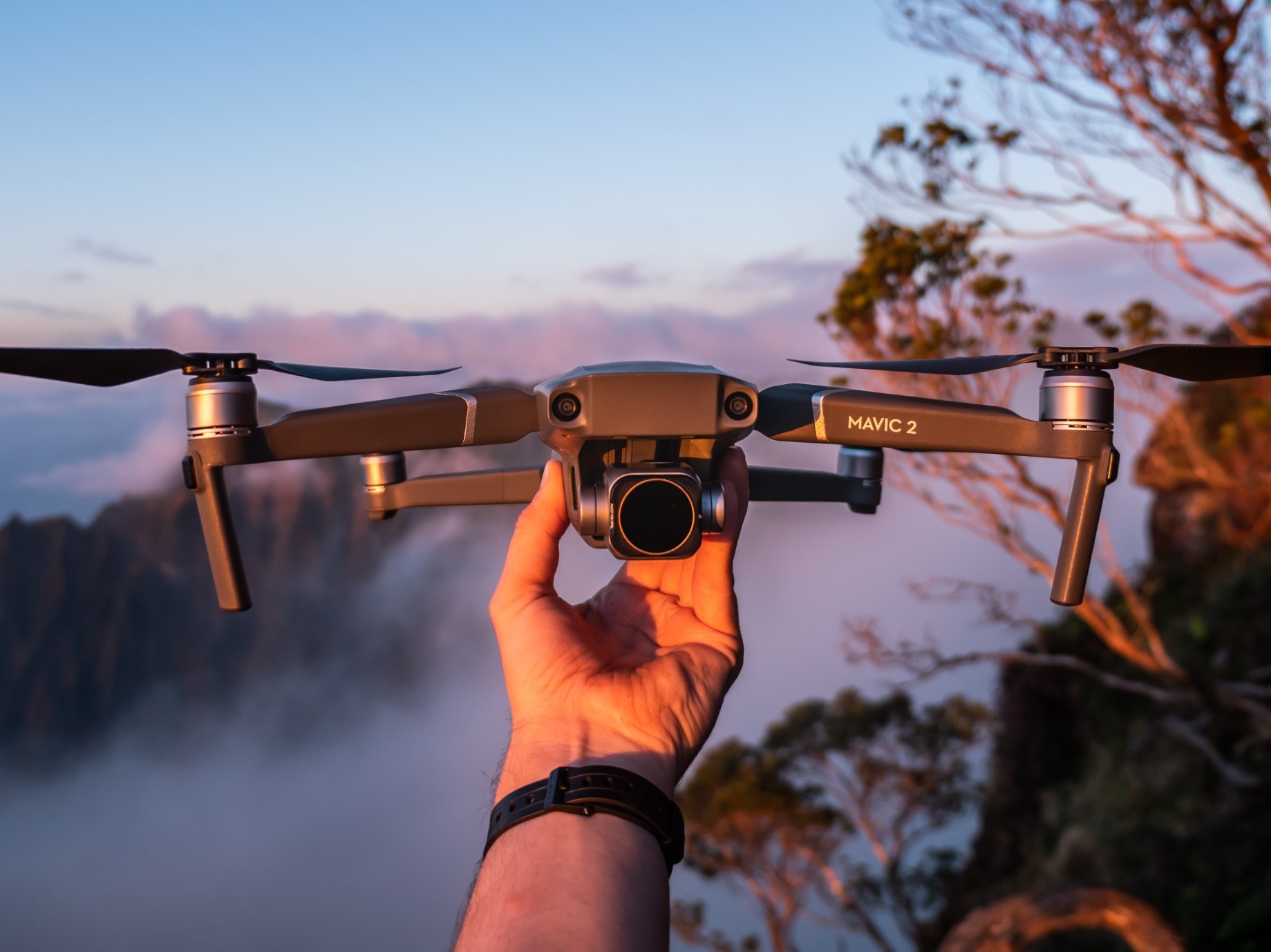 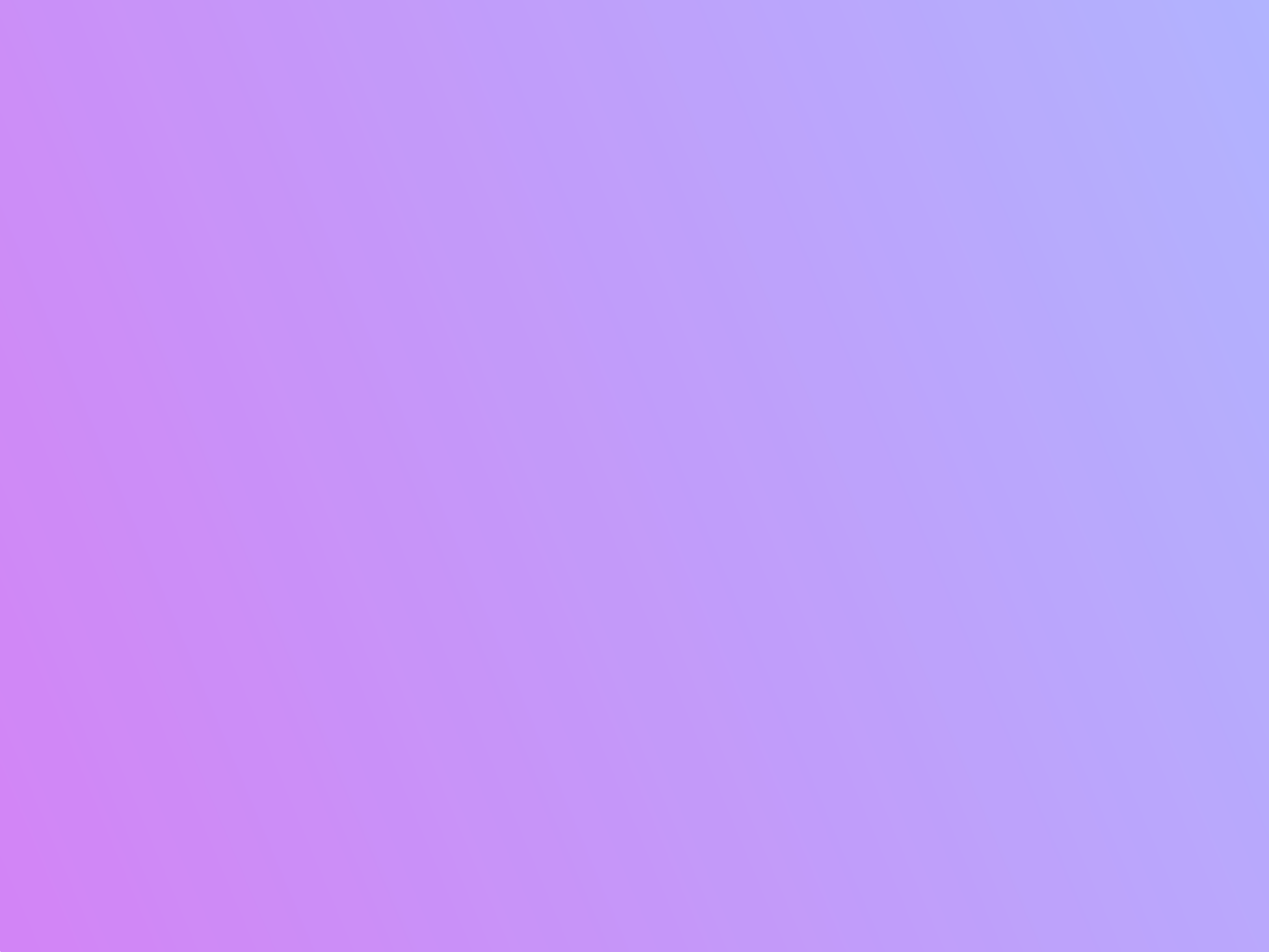 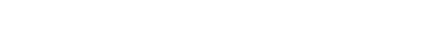 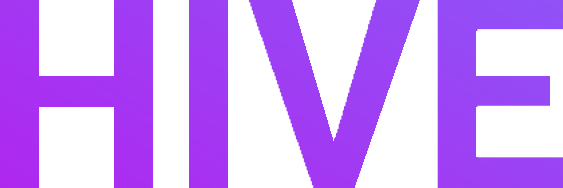 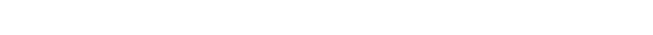 Инновация в индустрии питания
Летающие дроны – 
официанты
Использование дронов в 21 веке
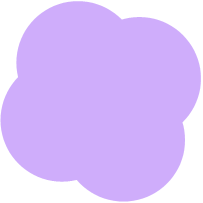 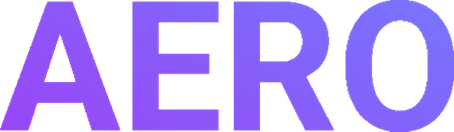 Проблемы
Традиционная (классическая) подача различных блюд
Большое ожидание клиентов по времени обслуживания
Расходы на заработную плату всем сотрудникам заведения
Усложнение работы сотрудников в связи с выполнением нескольких обязанностей
Что из себя представляет наш продукт
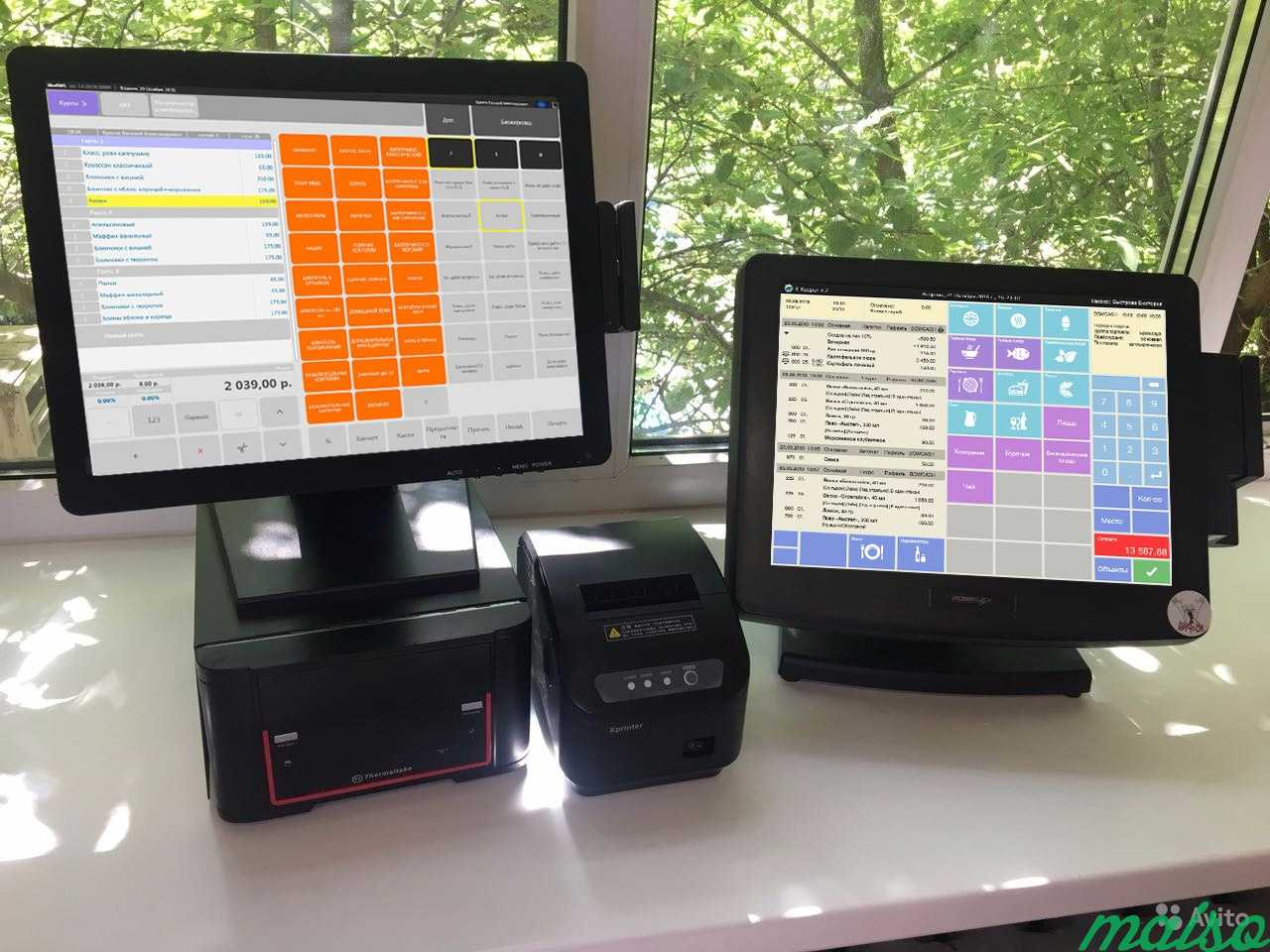 Использование беспилотных летательных аппаратов в заведения общественного питания
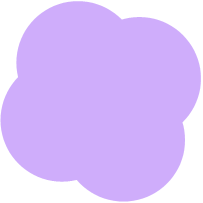 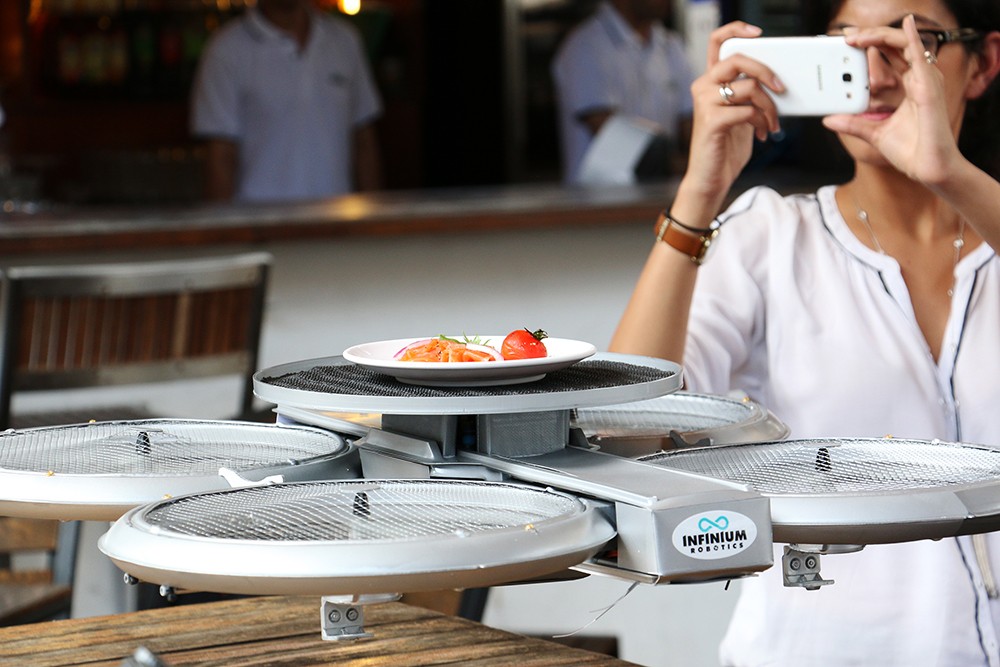 Управление беспилотниками при помощи  специальной компьютерной программы.
Преимущества
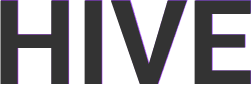 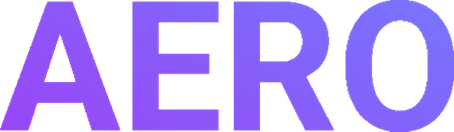 Первое внедрение в России летающих беспилотников с сферу общественного питания
Создание фееричной подачи блюд и напитков
Снижение расходов на выплату заработной платы и возможность сотрудников занимать более престижные и высокооплачиваемые должности
Привлечение большего количества клиентов
Социальный эффект
Развитие беспилотных летательных аппаратов в сфере общественного питания


Привлечение государства


Создание новой платформы


Облегченная работа официантов
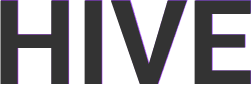 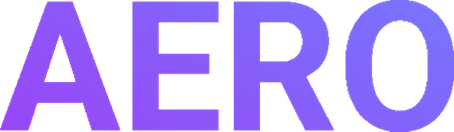 Стратегия маркетинга
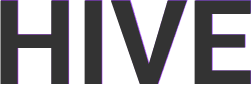 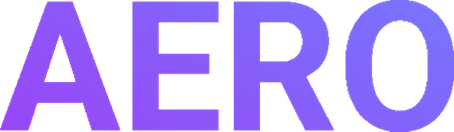 Продвижение соцсетей заведения
Реклама(Государственные телеканалы, наружная реклама на банаре или рекламном щите и т.д.)
СМИ
Вовлечение клиентов ( бесплатное представление дронов-официантов, фотоотчет посещения ресторана и другое)
Затраты на осуществление проекта
209 000 руб.
80 000 руб.
150 000 руб.
Приобретение дронов, специализированных для работы в заведениях общественного питания (стоимость 1 шт.)
Техническое и сервисное обслуживание, а также ремонт сенсоров и датчиков
Создание программы по управлению дроном ( сбор базы данных, разработка интерфейса, дизайн, заключение договора)
План развития
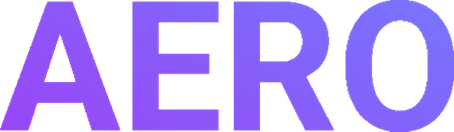 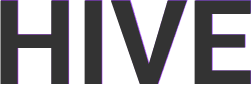 Привлечение специалистов:
IT- специалистов, программистов,
оператора БПЛА 
(беспилотных летательных аппаратов)
Участие на федеральном уровне в стартап - проекте
Организация 
осуществления проекта
Создание программы и 
ее оформления
Поиск инвесторов
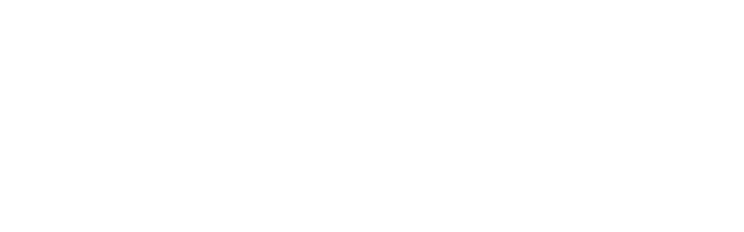 Наша команда
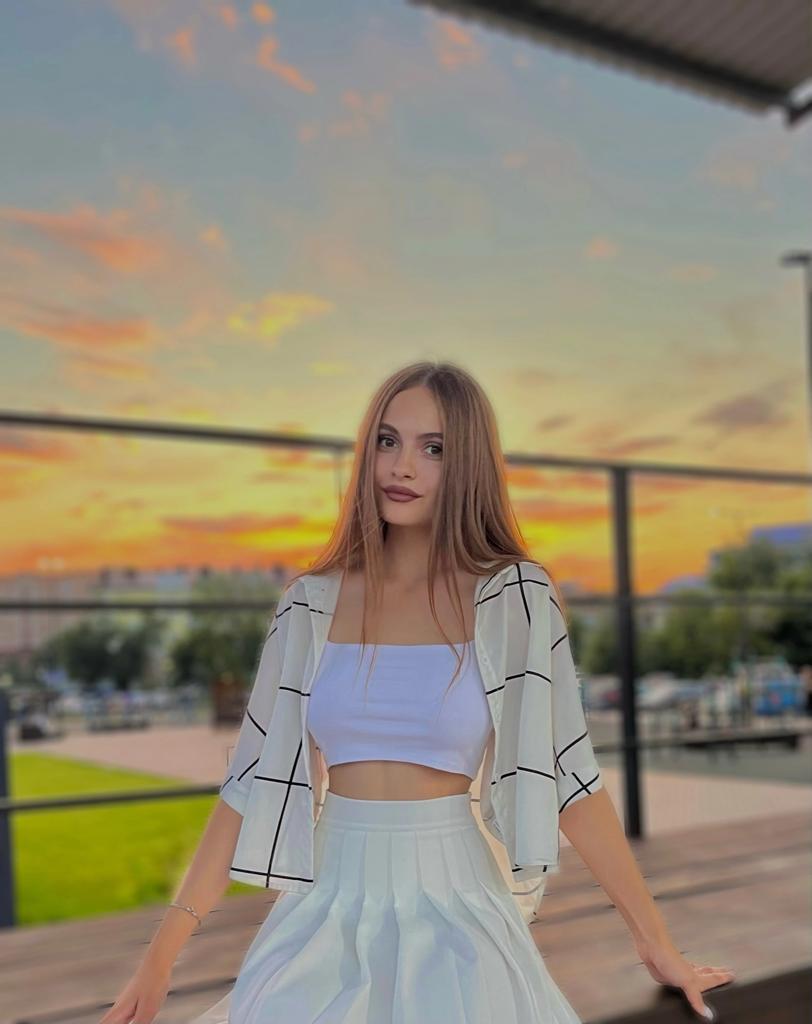 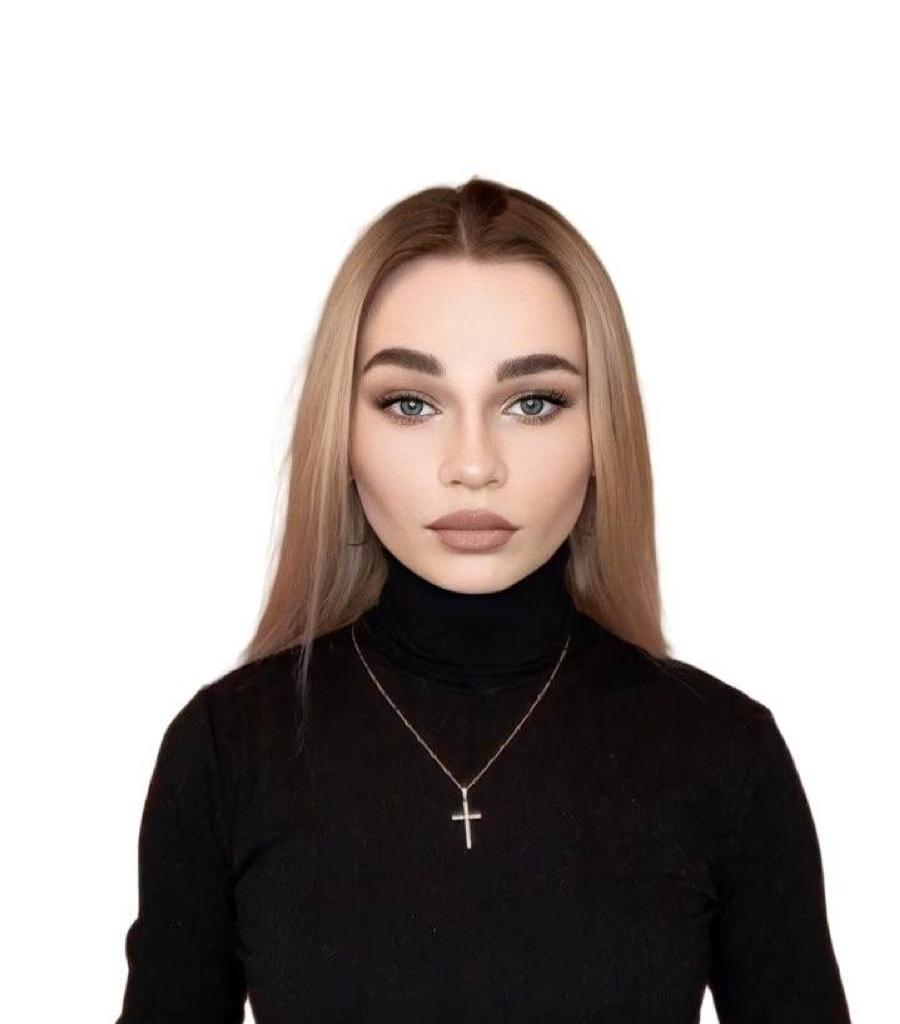 Екатерина
Ирина
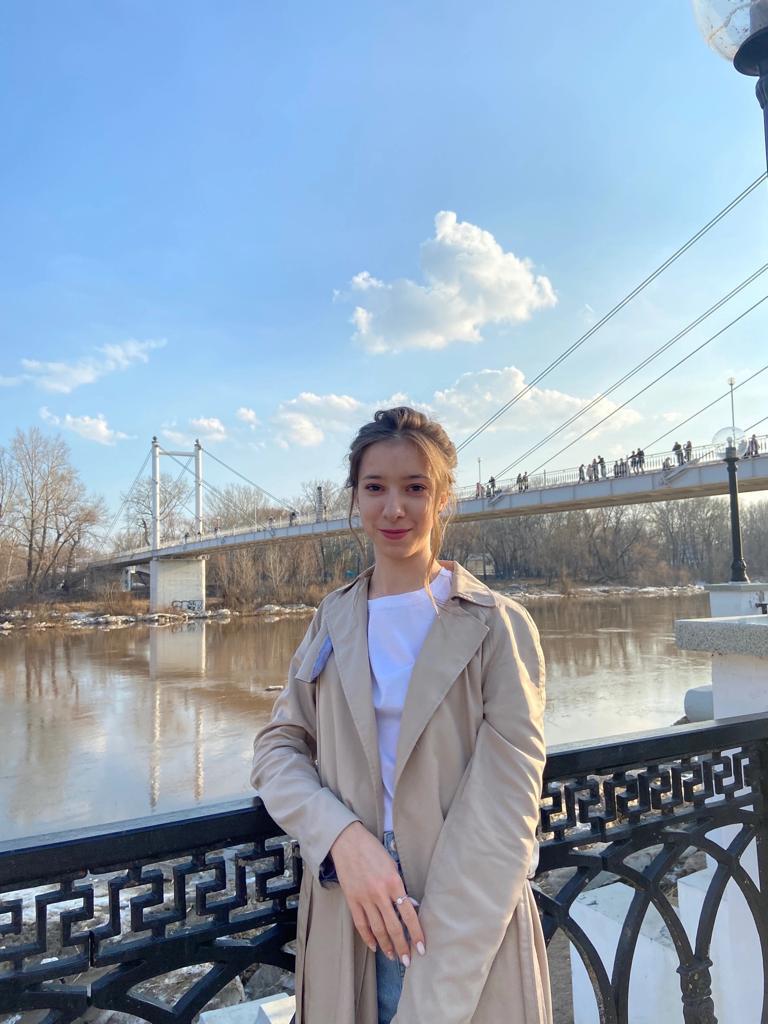 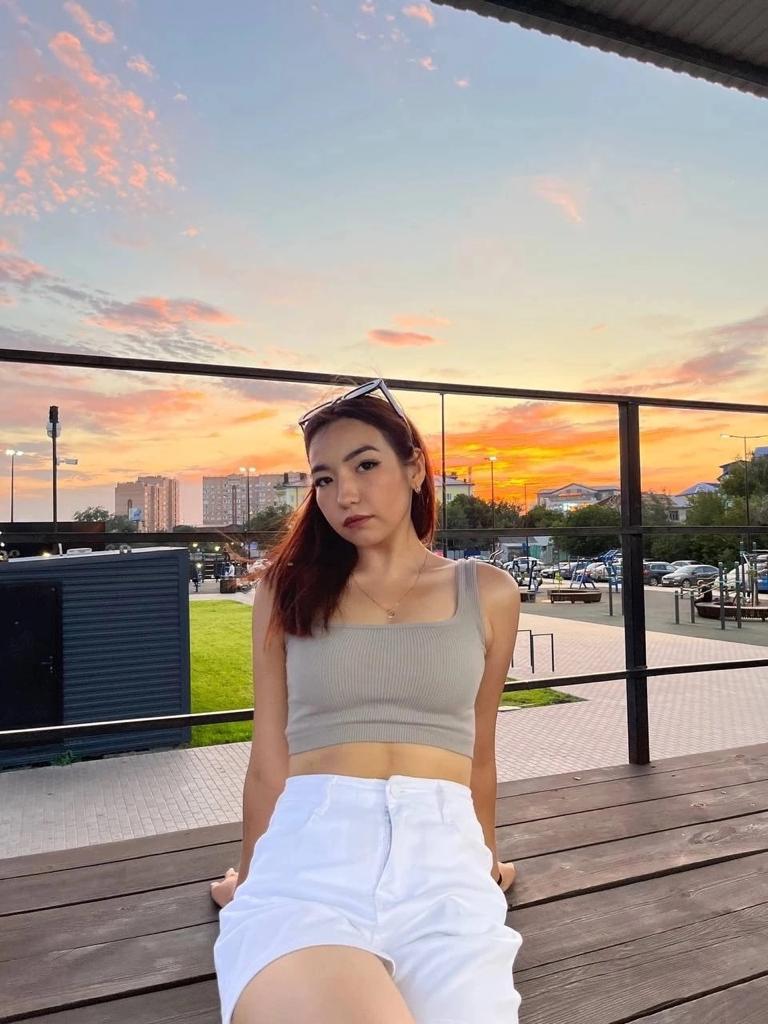 Валерия
Кристина
Ксения
Амина
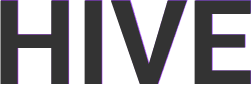 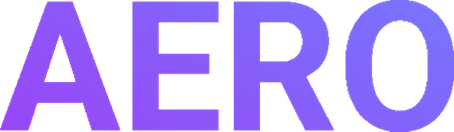